Plantilla Para Gorrito
Hoja-Papel A4/Carta
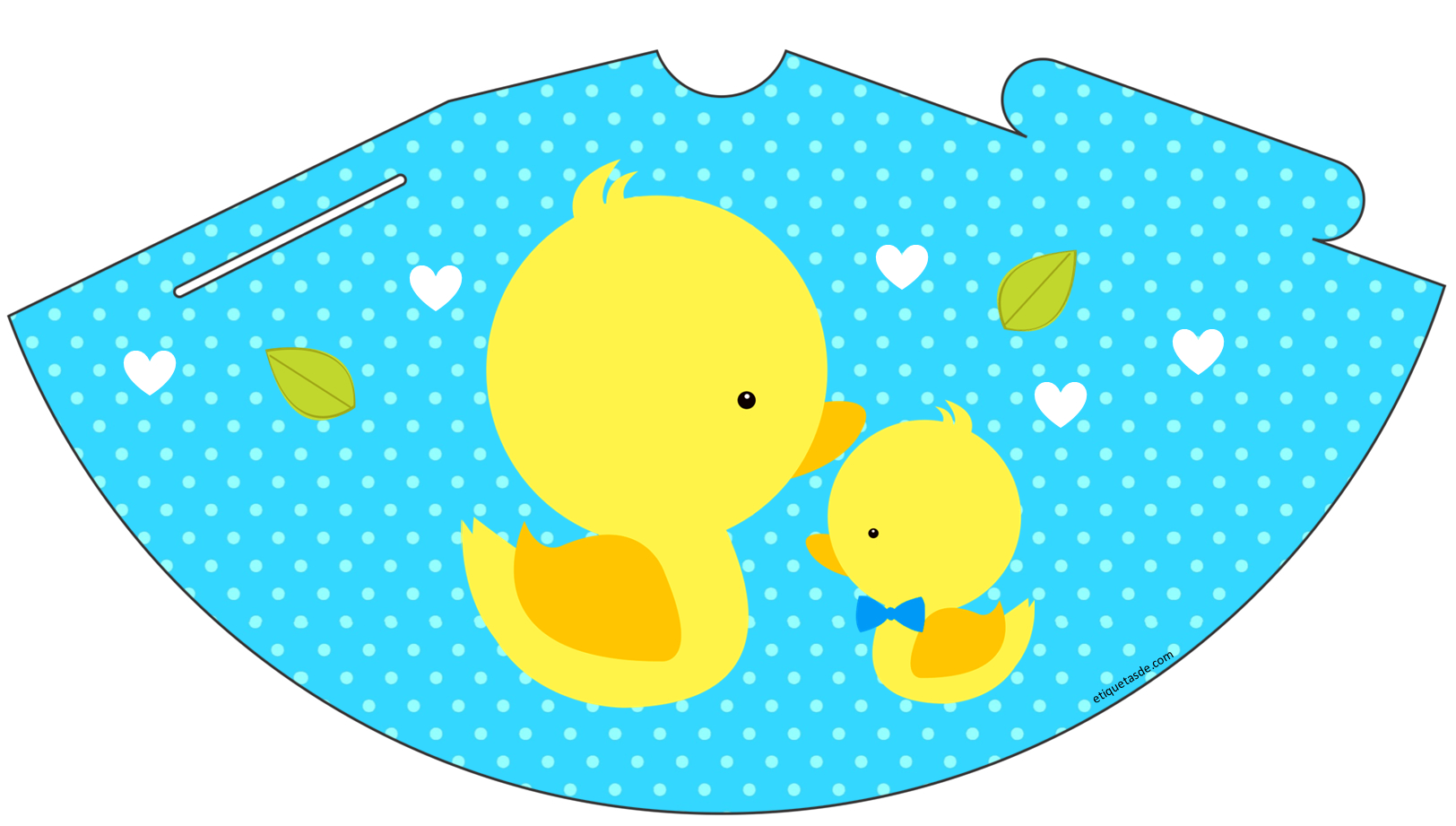 etiquetasde.com